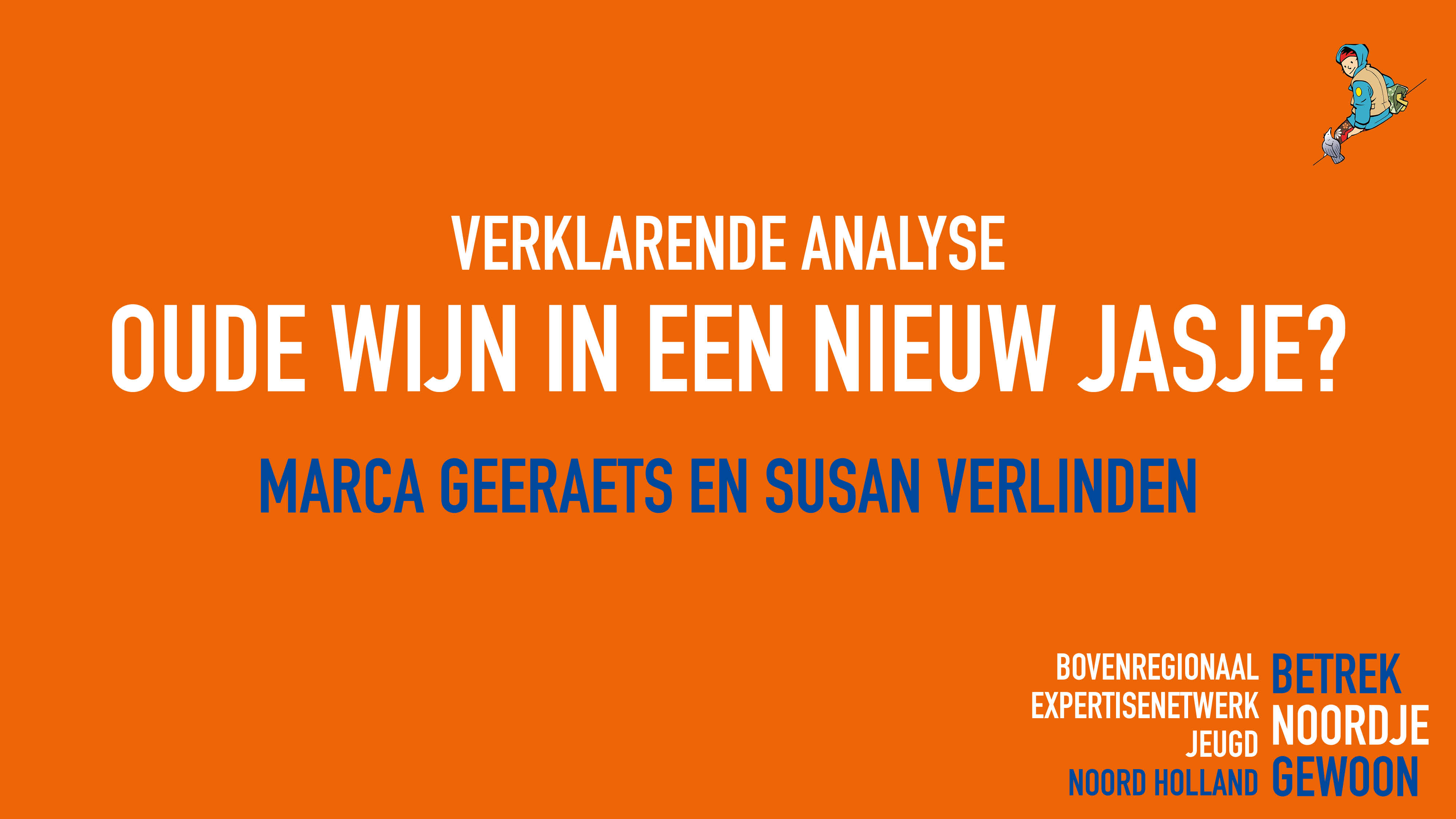 Welkom
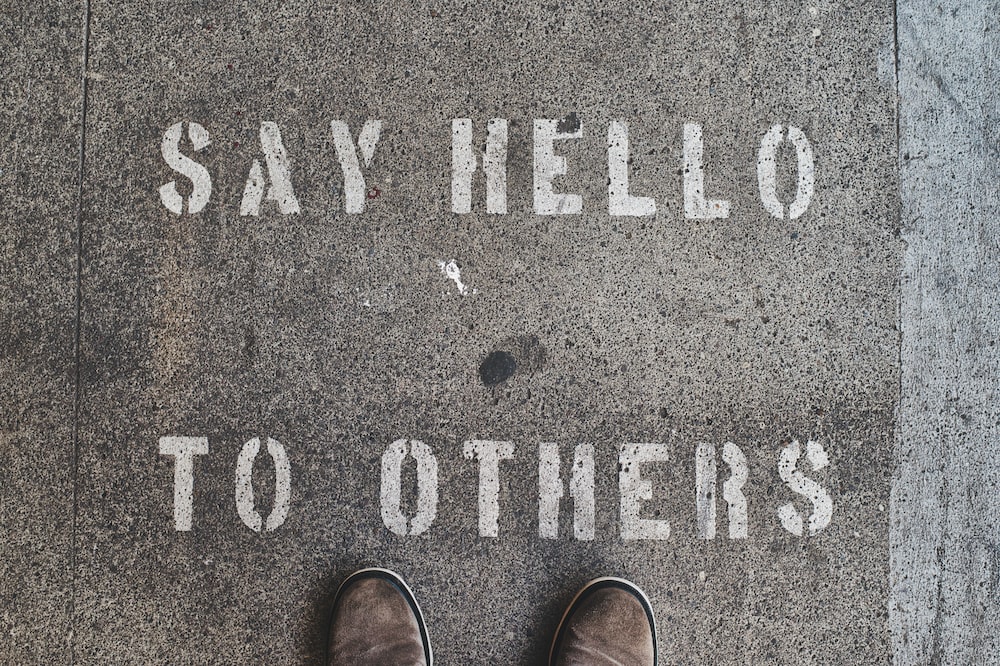 Even voorstellen 

Zijn er vandaag aanwezig?
Medewerkers van gemeenten
Gedragswetenschappers
Uitvoerend professionals
Managers/teamleiders
Jeugdbeschermers
Ervaringsdeskundigen
Onderwijs of samenwerkingsverbanden
Andere functies?
Ambitie Thuis voor Noordje
”Als we geen jeugdige meer uit huis willen plaatsen, door willen plaatsen of gesloten willen plaatsen
En de best passende zorg dichtbij huis, of zo thuis als mogelijk, willen geven, dan is het continue hebben van een eenduidig gedragen beeld essentieel”.

Dat betekent:
Iedereen aan tafel, overeenstemming over wat nodig is en helpend is
Luister naar ouders en jeugdige, stem voortdurend met elkaar af
Eerst het wat en dan pas het hoe
Durf risico’s te nemen, doe alleen wat werkt en toets dit voortdurend, werkt het niet: stoppen.
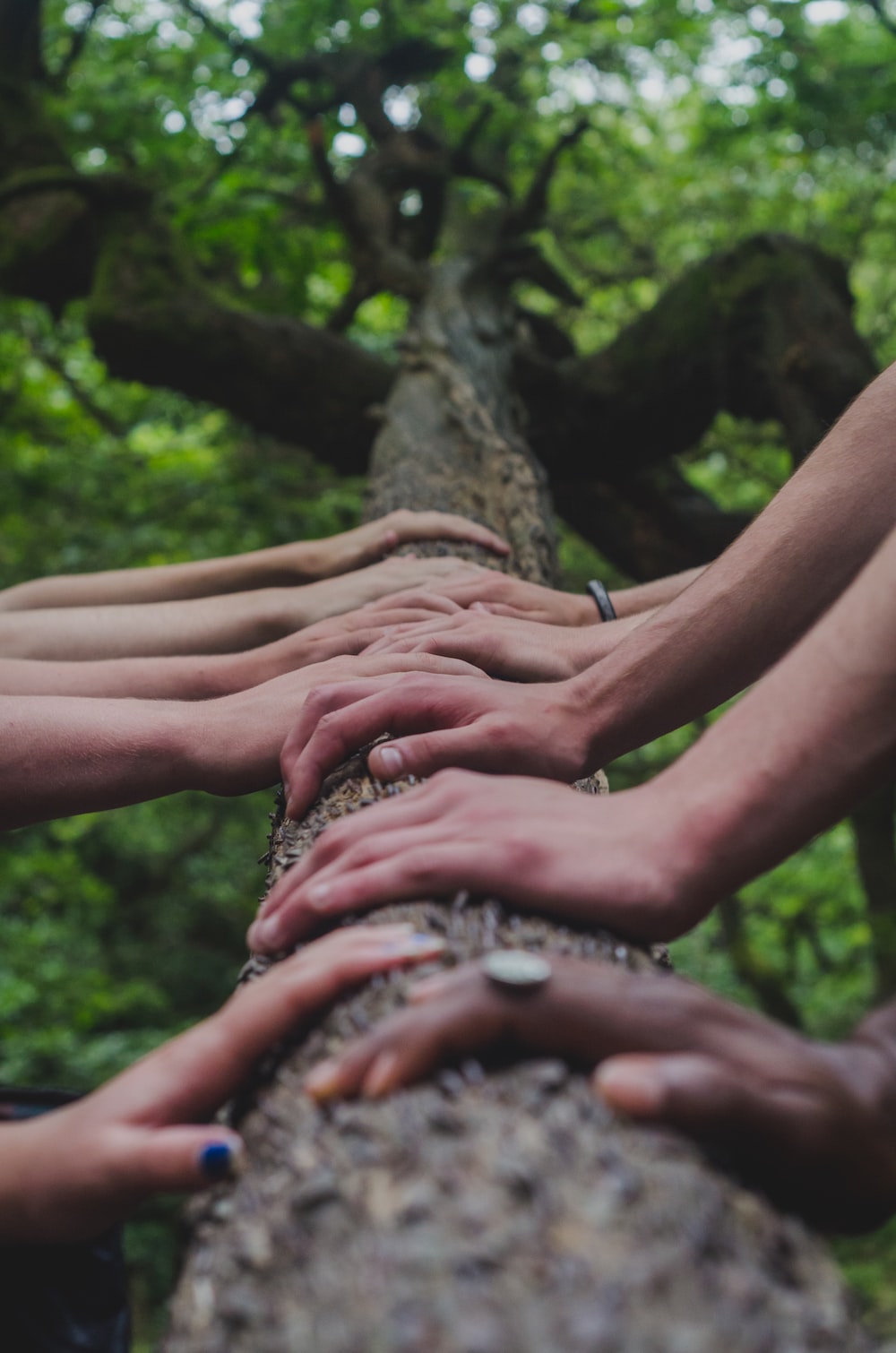 Hoe doen we dat?
Goede procesregie, want iedereen aan tafel is zo makkelijk nog niet.
Het inzetten van een verklarende analyse is 1 van de instrumenten die hieraan kunnen bijdragen.
Ondertussen zeker niet stil blijven staan of uit druk afwijken van de leidende principes thuis voor Noordje.
Wat kunnen we verbeteren?
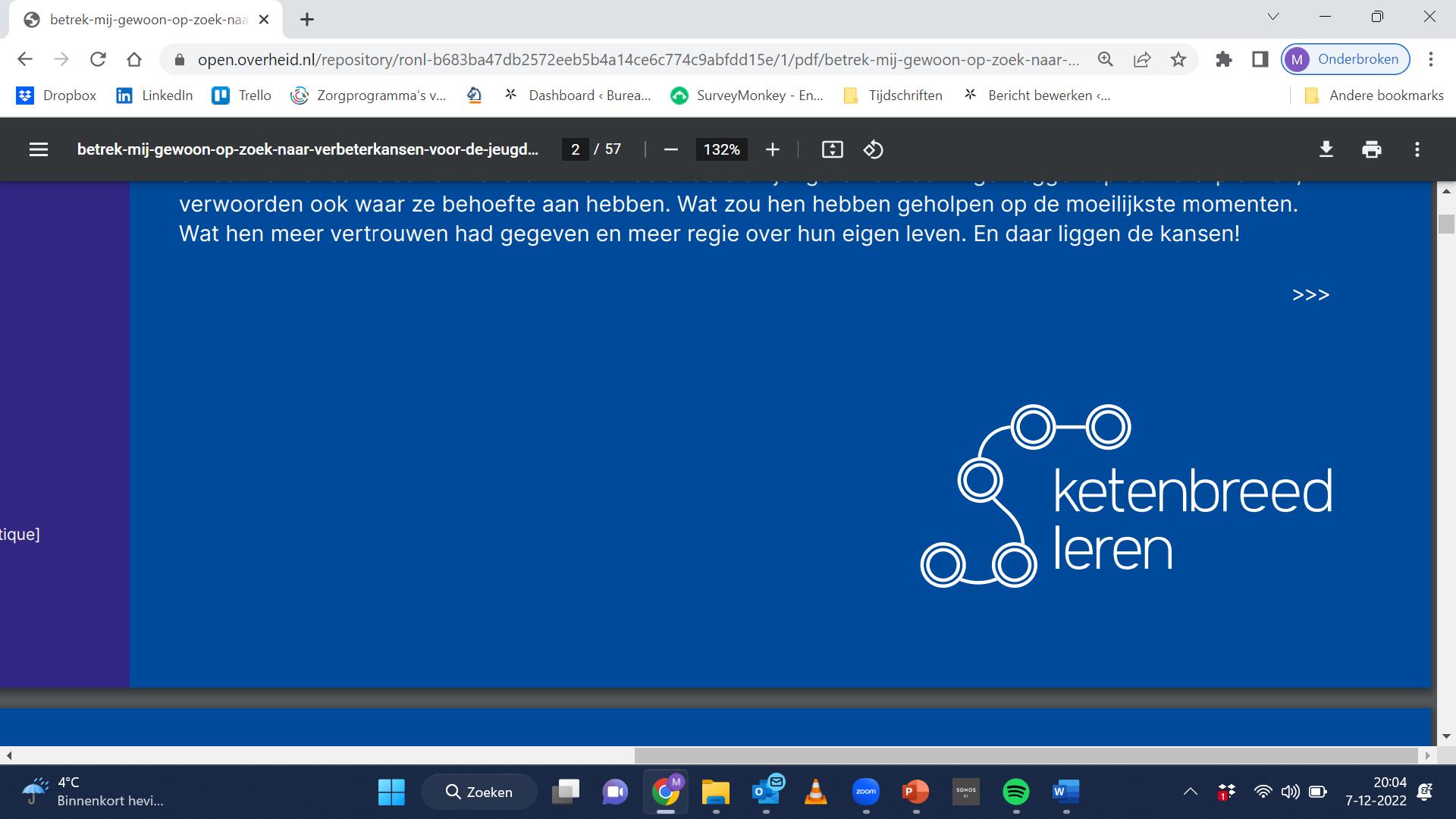 “….wordt duidelijk dat maar zelden goed geluisterd en geanalyseerd is. En dat met de beste bedoelingen een reeks van trajecten werd gestart gebaseerd op verkeerde aannames of een onvolledig beeld van wat er aan de hand is…..”.
Wat is er nieuw?
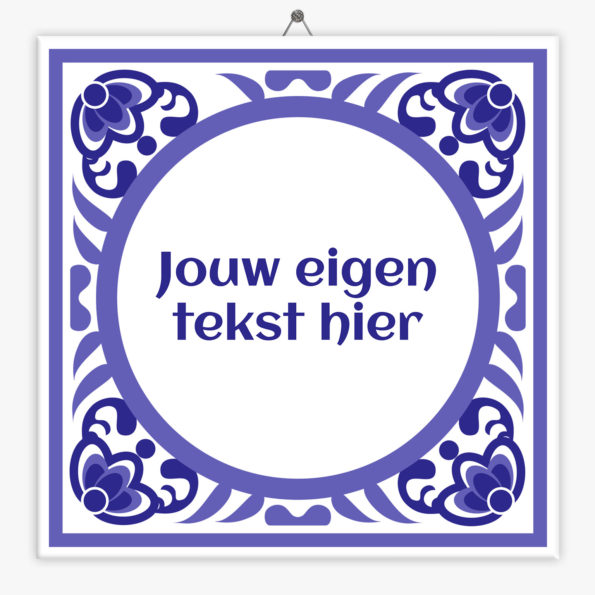 De overtuiging dat we anders moeten gaan analyseren voordat we aan de slag gaan

Beter met jeugdigen en ouders: jeugdigen en ouders herkennen hun eigen woorden 
Breder dan alleen het risico gedrag
Handelingsgericht: richt je op ‘need to know’
In begrijpelijke, waardevrije taal, concreet en feitelijk 
Een gedragen analyse
NIET
“Ze manipuleert, bedriegt, bedreigt, chanteert”
Wat is er nieuw?
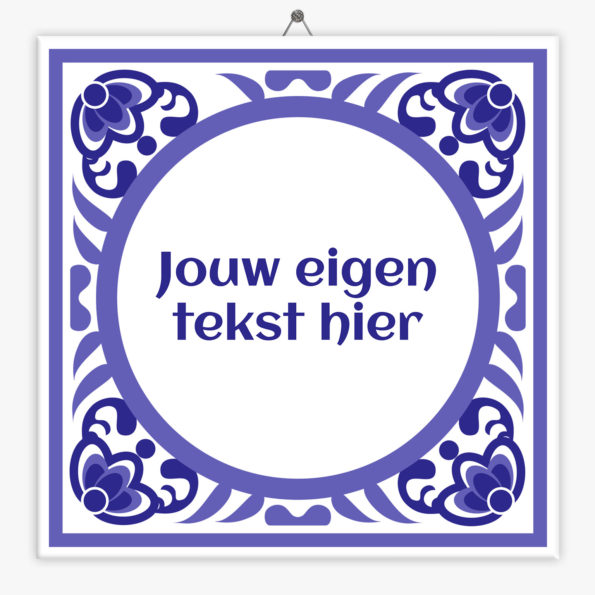 Geen vage omschrijvingen

‘Carly zit niet lekker in haar vel’

Geen vage verklaringen

‘Er is sprake van schoolverzuim, moeder heeft een belast verleden, vader heeft een rugzakje’

Niet onnodig beschadigend
‘Vader heeft narcistische trekken, etc etc
GEEN
Jeuklabels
Pas op
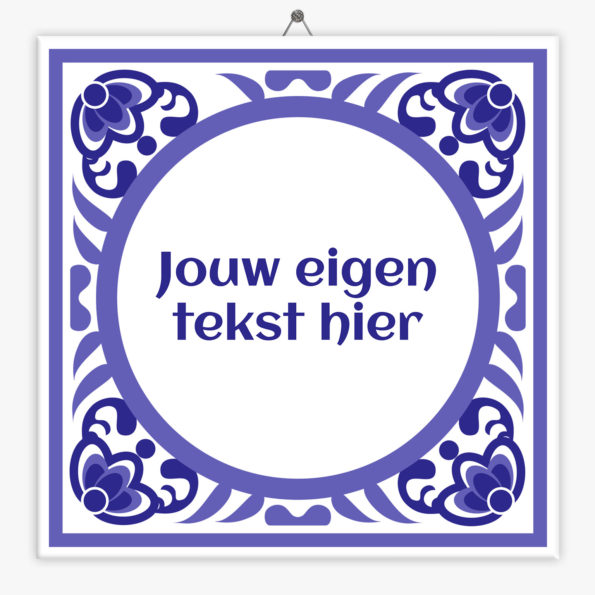 Niet elk format is nuttig
xxxxxxxxxxx
Stop met sterkte – zwakte analyses
Tip
xxxxxxxxxxx
Nadeel 1: o.a. geen onderscheid tussen kindfactoren en omgevingsfactoren

Nadeel 2: geen prioritering; onduidelijk wat met wat samenhangt
Kracht
Verwachtingen
Verschijnselen
Omgeving    Jeugdige
Verklarende analyse mbv 7 factorenmodel
Vaardigheden
Stres-soren
Een verklarende analyse helpt bij het specificeren en concretiseren van de moeilijkheden in SAMENHANG met de ongunstige maar ook gunstige context- en persoonsfactoren.
Kwetsbaar-
heid
Steun
Beginnen bij het begin
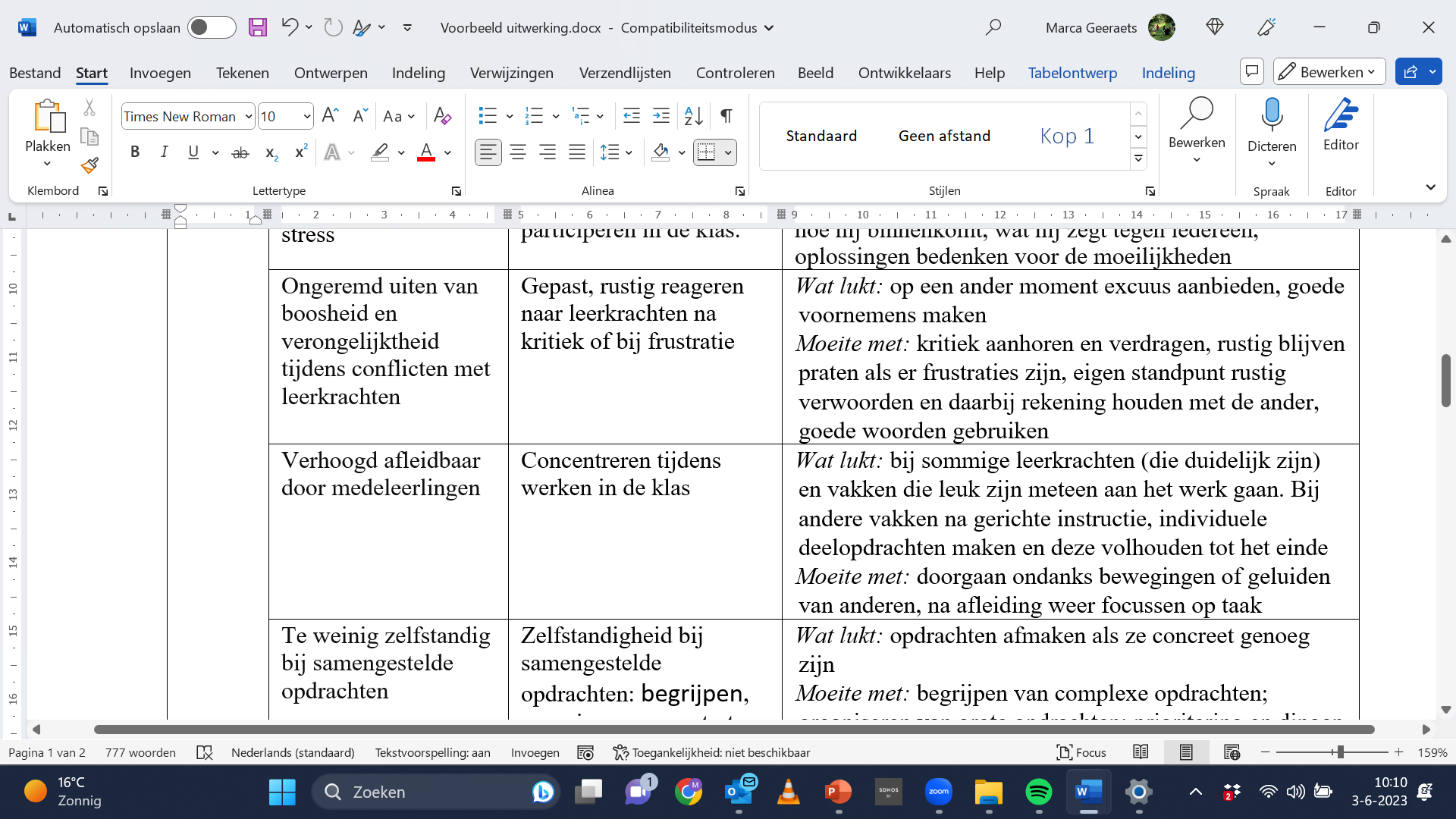 Concreter
Daarna verklaren
Waardoor is het zo ernstig als het is? Waardoor verdwijnt het niet vanzelf?
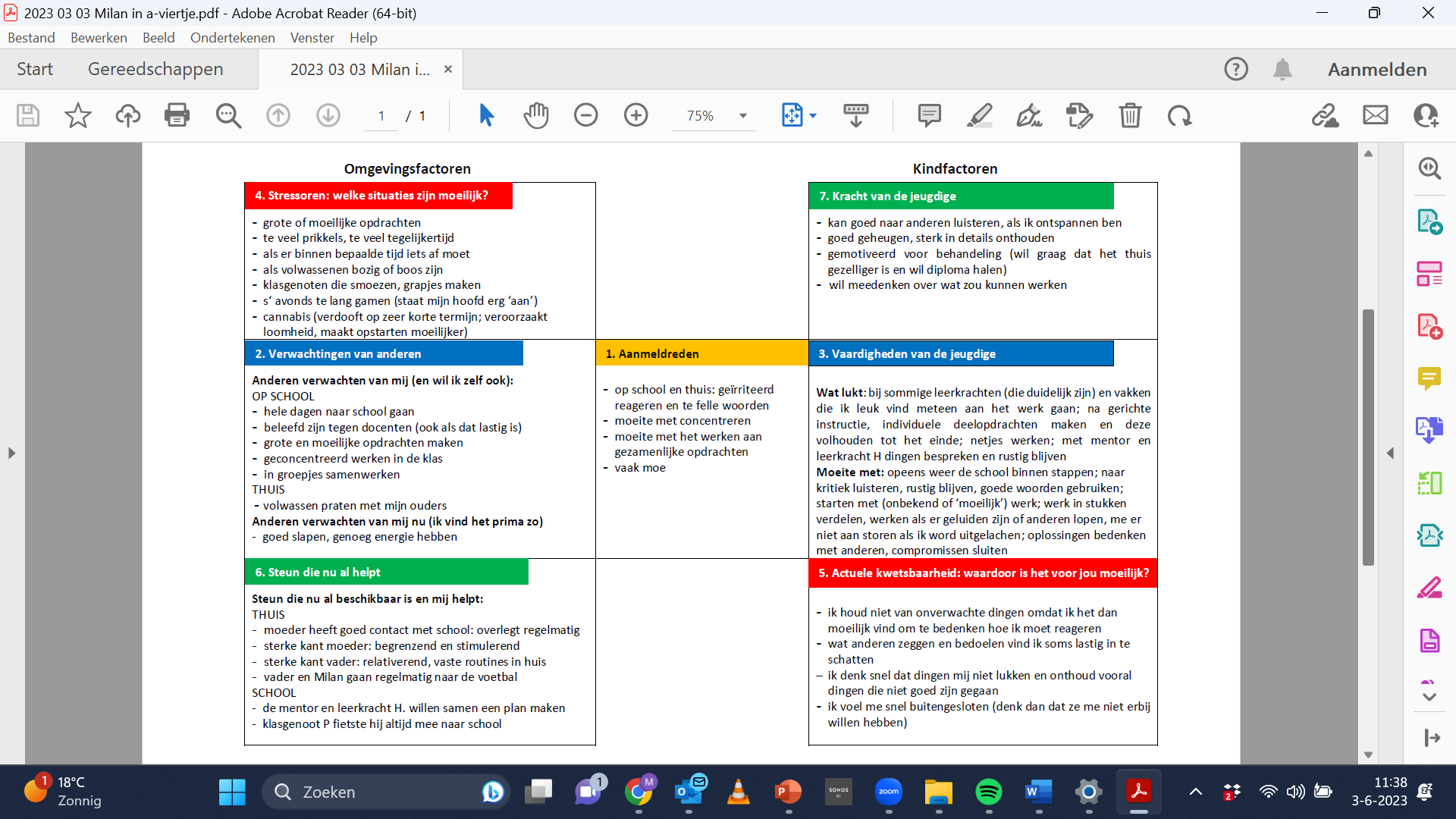 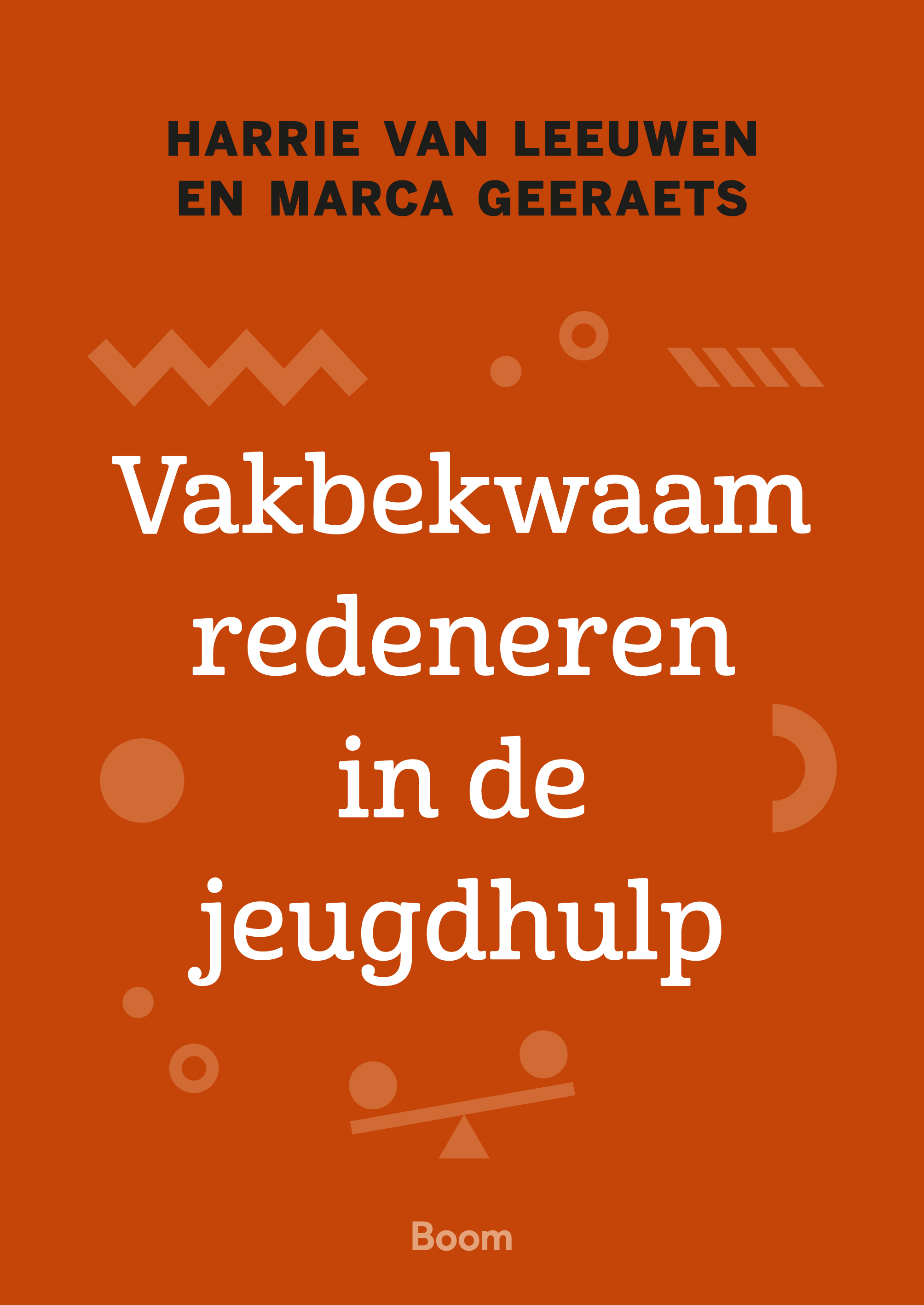 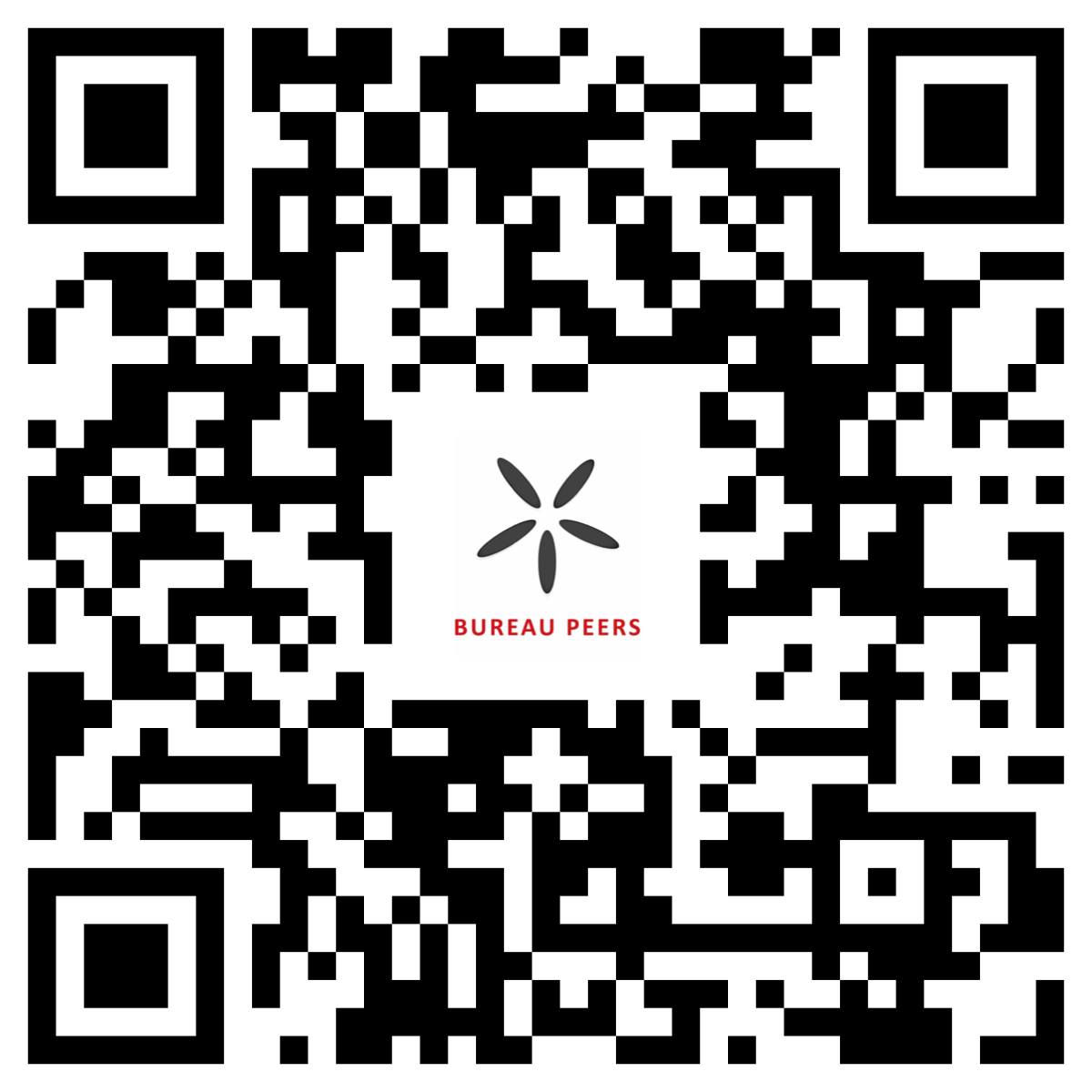 Op de website vrij toegankelijk:
Publicaties
Filmpjes 
Mindmaps
Digitale tool
Info:marcageeraets@bureaupeers.nl
Is een verklarende analyse genoeg?
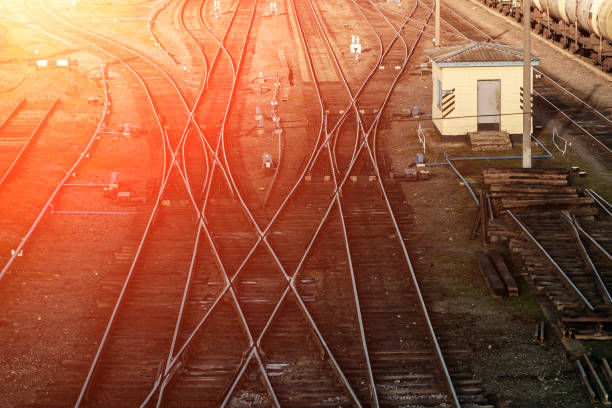 Knelpunten en beren op de weg
Wat zien jullie als voornaamste knelpunt?
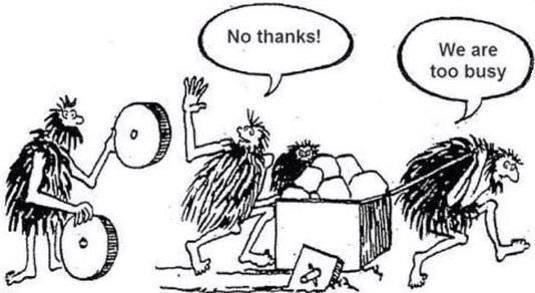 Organiseren van zorg
Als duidelijk is wat er nodig is komen wij bij het hoe;

Met sterke procesregie komen wij een heel eind:
Is er commitment van alle betrokkenen op de verklarende analyse?
Wij blijven de leidende principes van Thuis voor Noordje volgen.
Er blijft gezamenlijke verantwoordelijkheid, er wordt niet naar elkaar gewezen.
Zijn ieders belangen, mogelijkheden en onmogelijkheden inzichtelijk.
Wat heeft een ieder nodig om uitvoering te geven aan de verklarende analyse?
Wij laten niet los
BOVENREGIONAAL EXPERTISENETWERK JEUGD NOORD HOLLAND
Info

Gemeente Amsterdam: neem contact met ons op via e-mail: BENjeugdhulpNH@amsterdam.nl

Volg ons op linkedin: https://www.linkedin.com/company/bovenregionaal-expertise-netwerk-jeugd-noord-holland/

Susan Verlinden: 06 10 30 27 16